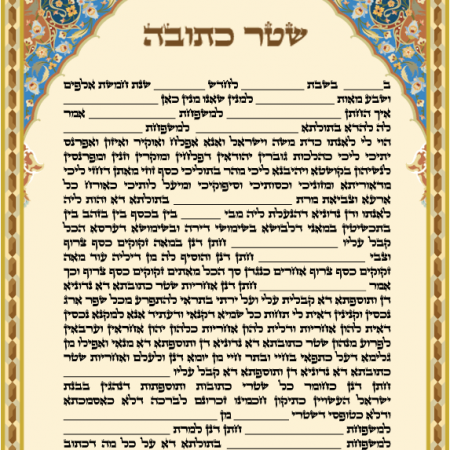 פרק חמישי הכתובהערכה: נחושתן מרים
ג- הכתובה – מבנה ומטרה
מטרת הכתובה
חכמים תיקנו סכום זה:
1. להקשות על הבעל לגרש את אשתו
ההתחייבות הכספית בכתובה משמשת כגורם מרתיע לבעל שלא ימהר לגרש את אשתו בשעת כעס או מכל סיבה אחרת.
2. כדי להבטיח לאישה את עתידה הכלכלי, שאם ייפרדו עקב גירושין או מות הבעל, שלא תישאר בלי כלום.
3. "שטר הכתובה הוא תקנת השלום בין הבעל ואשתו, והוא ביטחון ושלוות האישות ביניהם". 
הידיעה שישנה כתובה וישנה מחויבות, מאפשרת לבני הזוג לקיים משפחה שיש בה יציבות, שלווה ובטחון.
הכתובה היא- מסמך משפטי המפרט את החובות של הבעל כלפי אשתו בזמן הנישואין וכן את חובותיו במידה והנישואין מסתיימים (עקב גירושין או מות הבעל).
את הכתובה תיקן ר' שמעון בן שטח כדי להגן על האישה.
הסכום שמקבלת 200 זוז- עיקר כתובה.
זה מתנאי בי"ד גם אם לא נכתב הסכום זה מחייב את הבעל.
השינויים, שנעשו בכתובה  במהלך הדורות:
תלמוד בבלי, מסכת בבא קמא דף פט עמוד א
"רבי מאיר היא, דאמר: אסור לו לאדם שישהא עם אשתו אפילו שעה אחת בלא כתובה. וטעמא מאי? ( =מה הטעם?) 
כדי שלא תהא קלה בעיניו להוציאה."
א. תחילה נקבע שהאיש משעבד את חפציו לשם מימוש ההתחייבות הכספית שלו.
ב.  שמעון בן שטח תיקן שהאיש משעבד את  נכסיו  לכתובה- נכסי הנדל"ן-   הקרקעות ששייכים לן.
ג.  הגאונים הוסיפו שהאיש משעבד את כל נכסיו, כולל נכסיו המיטלטלין.
להלכה, אסור לאדם לשהות עם אשתו אפילו שעה אחת ללא כתובה. ולכן אם הכתובה אבדה והבעל רוצה להמשיך לחיות עם אשתו, עליו לכתוב לה כתובה חדשה הנקראת "כתובה דאירכסא".
לאשה אסור לה למחול על  כתובתה  או על חלק ממנה, או למכור אותה לבעלה, שמא תהיה קלה בעיניו לגרשה.
ד- הזכות הממונית של האישה לאחר גירושין או פטירת האיש
עיקר כתובה- 
סכום בסיסי הוא 200 זוז לבתולה בהנחה, כי סכום זה יספיק לכלכלת האישה במשך שנה, וכן שכל בעל (גם עני) יוכל לעמוד בסכום זה. סכום זה שווה כיום כמה מאות שקלים.
גרושה/ אלמנה  הסכום הוא  100 זוז בלבד, מאחר ומדובר באישה שיש לה כבר בסיס כלכלי מנישואיה הקודמים.
 סכומים אלה לא הספיקו ולכן תיקנו חז"ל שהאיש יתחייב גם ב"תוספת כתובה"= סכום כסף שיינתן לאישה עם פירוק הנשואין. סכום זה נזכר בכתובה עצמה.
הכתובה מחייבת את האיש  לדאוג לפרנסת האישה במקרים שהמשפחה מתפרקת: 
בגירושים- האיש נותן לאישה סכום מסוים. 
במות הבעל- האישה מקבלת סכום זהה מכספי הירושה.
כיום: בכתובה  נכתב סכום  הכולל את עיקר הכתובה ואת תוספת הכתובה.
ברוב מקרי הגירושין האיש והאישה עורכים הסכם גירושין המפרט את כל החישובים הכלכליים בין האיש ואשתו, והסכומים שנזכרו בכתובה נבלעים באותם סיכומים כספיים.
החוק האזרחי  קובע שיש  לחלק את הרכוש בין בני הזוג.
אם הבעל  נפטר סומכים  על צוואתו בעניין הרכוש.
ה- נוסח הכתובה
זוג שרוצה להתחתן נרשם לנישואין ברבנות או במועצה הדתית שבאזור מגורי החתן או הכלה.
במועצות הדתיות יש שני נוסחים  של כתובות: נוסח אשכנז ונוסח ספרד. 
הכתובה ניתנת לזוג לפי המוצא של החתן.
מבנה הכתובה:
3. ערבויות לביצוע ההתחייבויות- 
האיש משעבד חפצים מנכסיו כדי שיוכל לממש את התחייבויותיו.
4. קניין ושבועה- האיש מתחייב במעשה קניין לקיים את כל האמור בכתובה, ובחלק מקהילות ישראל החתן גם נשבע שבועה חמורה בתקיעת כף.
5. חתימות הבעל והעדים- העדים חותמים על הכתובה כדי לתת לה תוקף הלכתי. נהוג שהחתן חותם
פתיחה: הכתובה פותחת בזמן ובמקום שבו נערכת החתונה ושמותיהם של בני הזוג.
התחייבות האיש לאישה. 
דאגה לפרנסת האישה ולחיים כמשפחה; 
הסדרת מצב האישה במקרה שתישאר לבדה (בגלל גירושין או מות הבעל);
פירוט הנדוניה- הרכוש שהאישה מביאה לביתם המשותף
נוסח הכתובה בעברית ופירוט חלקיה:
א. פתיחה: 
הזמן והמקום שבו נערכה החתונה ושמותיהם של בני הזוג.
ּבְ _________ּבְשַּבָ ת ______ יֹום לְ חֹדֶש ____________ שְנַת חֲמֵשֶת
אֲ לָ פִ יםּ ושְ בַ ע מֵאֹות וְ -__________ לִ בְ רִ יאַ ת הַ עֹולָ ם למנין שֶאָנּו מֹונִין פֹה
_________אנו עדים איך החתן _____ אמר לזו הבתולה היפה______
היי לי לאשה כדת משה וישראל,
ב. התחייבות האיש לאישה: דאגה לפרנסתה ולחיים כמשפחה; הסדרת מצב
האישה במקרה שתישאר לבדה (בגלל גירושין או פטירת הבעל); פירוט הנדוניה - הרכוש שהאישה מביאה עמה לביתם המשותף.
ואני בעזרת השם אעבוד ואכבד ואזון ואפרנס ואכלכל ואלביש אותך כמנהג אנשים יהודים שעובדים ומכבדים וזנים ומכלכלים ונושאים ומלבישים את נשותיהם באמונה. ואתן לך מוהר בתולייך כסף מאתיים זוז הראוי לך, ומזונותייך וכסותך וסיפוק צרכייך ולבוא עלייך כדרך כל הארץ.
והתרצתה פלונית זו והייתה לו לאשה. וזו הנדוניה שהכניסה לו בין בכסף בין בזהב בין בתכשיטים, בבגדים, בכלי הדירה ובכלי המיטה. 
הכל קיבל עליו פלוני חתן זה מאה זקוקים כסף צרוף, ורצה חתן זה והוסיף לה משלו עוד סך מאה זקוקים כסף צרוף אחרים כנגדם, סך הכל מאתיים זקוקים כסף צרוף. ועוד הכניסה לו סך מסוים והוסיף לה החתן כנגדם שליש העולה לסך מסוים. סך הכל כתובה זו ונדוניה זו ותוספת זו עולים לסך כך וכך, מלבד כל בגדיה ותכשיטיה וחפציה השייכים לגופה.
ג. שעבודים: האיש משעבד חפצים מנכסיו כדי שיוכל לממש את התחייבויותיו.
וכך אמר החתן ________, אחריות שטר כתובה זו ונדוניה זו ותוספת זו קבלתי עלי ועל יורשיי אחריי להיפרע מכל המעולה והיקר שבנכסים והקניינים שיש לי תחת השמים, שקניתי ושאני עתיד לקנות, נכסים שיש להם אחריות ושאין להם אחריות, כולם יהיו אחראים וערבים לפרוע מהם שטר כתובה זה ונדוניה זו ותוספת זו, ואפילו מן הכסות שעל גופי, בחיי ואחרי חיי, מיום זה ולעולם. ואחריות וחומר שטר כתובה זה ונדוניה זו ותוספת זו קבל עליו החתן _____ כחומר כל שטרי כתובות ותוספות
הנהוגים בבנות ישראל, העשויים כתקון חז"ל שלא כאסמכתא ושלא כטופסי השטרות וכו'.
ד. קנין ושבועה: האיש מתחייב במעשה קניין בנוכחות העדים לקיים את כל
האמור בכתובה, ובחלק מקהילות ישראל החתן גם נשבע על כך בשבועה חמורה בתקיעת כף.
וקנינו מן החתן______ למרת________ בתולה זו, על כל מה שכתוב
ומפורש לעיל, בכלי הכשר לקנות בו.
והכל תקף וברור וקיים.
ה. חתימת העדים: בסוף שטר הכתובה חותמים העדים על הכתובה כדי לתת
תוקף הלכתי לשטר הכתובה, ואף האיש מוסיף את חתימתו למשנה-תוקף.